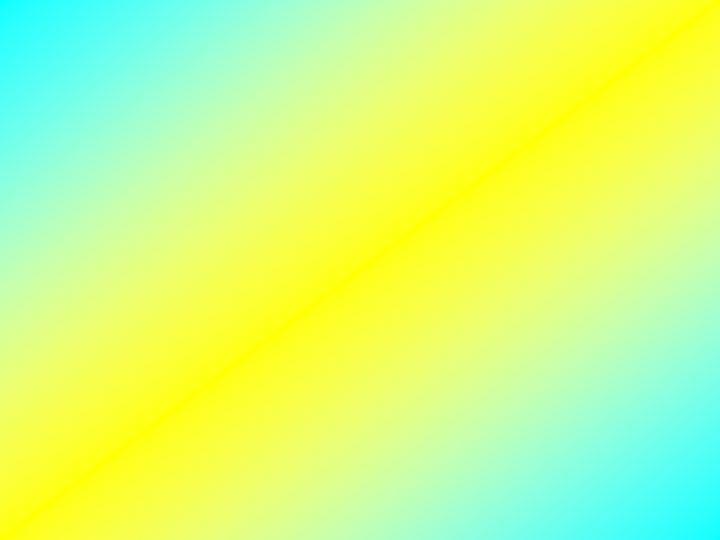 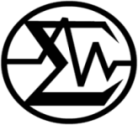 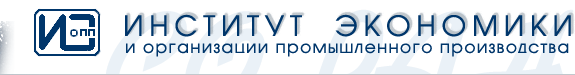 Chapter 1. ON THE THEORY OF LOCAL 
                   PRODUCTION SYSTEMS

Strategic aspects of the formation of LPS:

 the choice of strategic priorities in the field of environmental protection;
 using the SWOT-analysis of regional strategic development;
 assessing the benefits and risks arising from the different variants of problems solving; 
 main content of the ecological scenario of the LPS;
 mechanism (instruments) for implementing the strategy in the field of environmental protection.
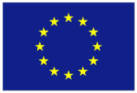 FP7.PEOPLE‐2011‐IRSES   Project No. 295050   Project acronym: FOLPSEC
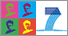 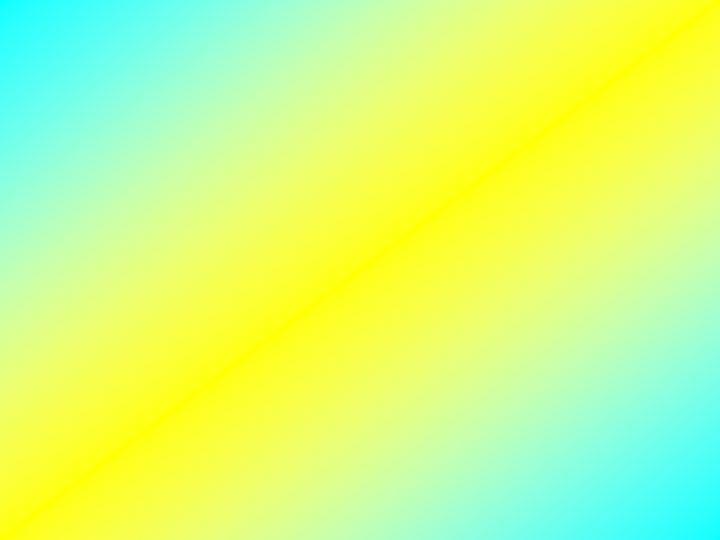 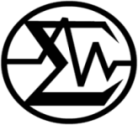 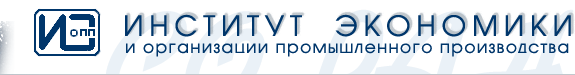 Chapter 2. MODELS FOR DEVELOPMENT OF
      TERRITORIAL ORGANIZATION OF PRODUCTION

Simulation of water and air  pollution control at the level of LPS.
Model of choosing variants of economic decisions within the LPS (with taking into account  environmental requirements).
Methodological aspects of diagnosis functioning LPS.

 modeling for different aspects of regional development with taking into account ecological and economic interactions
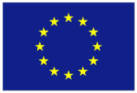 FP7.PEOPLE‐2011‐IRSES   Project No. 295050   Project acronym: FOLPSEC
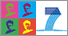 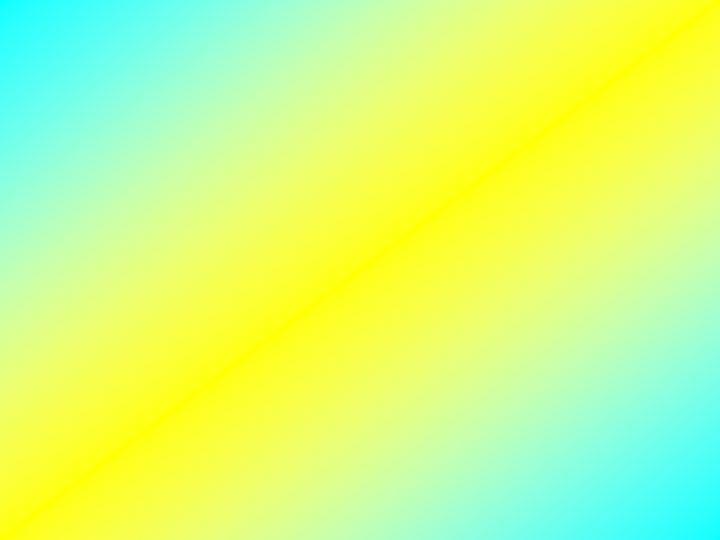 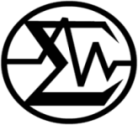 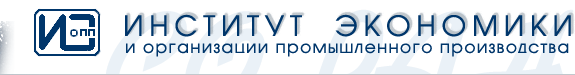 Chapter 3. TYPOLOGY OF LOCAL PRODUCTION                                
                   SYSTEMS

1) Technopoles: an analysis of international  
     experience.
2) The comparative analysis of different types of 
     LPS: clusters and territorial-industrial 
     complexes.
3) Free Trade Zones: International and Russian 
    practice.
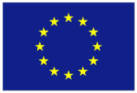 FP7.PEOPLE‐2011‐IRSES   Project No. 295050   Project acronym: FOLPSEC
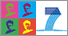 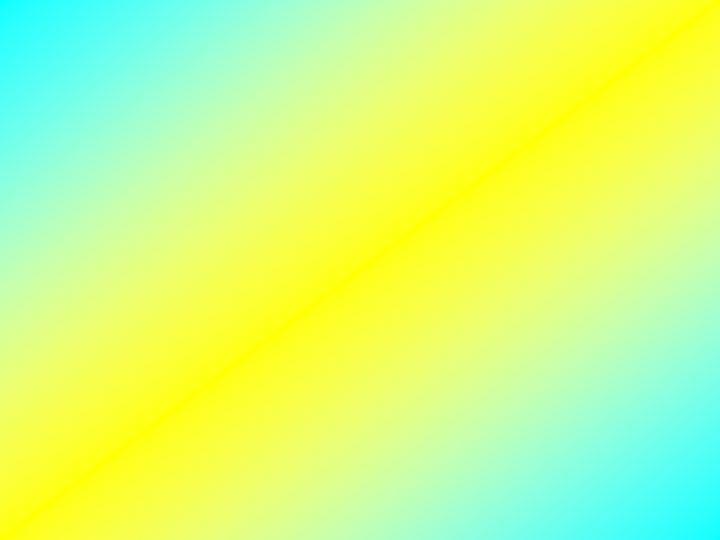 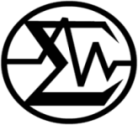 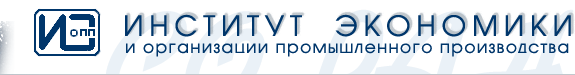 Chapter 4. FUNCTIONING OF  LPS’s 
                           AND ITS EFFECTS

Some aspects of the funding of the LPS.
LPS as an object budgeting oriented on result.
Environmental aspects of the formation of an innovative economy in the context of LPS (in the case of Russia). 

This chapter may include the specification of the different aspects of the LPS.
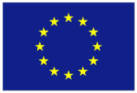 FP7.PEOPLE‐2011‐IRSES   Project No. 295050   Project acronym: FOLPSEC
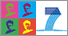 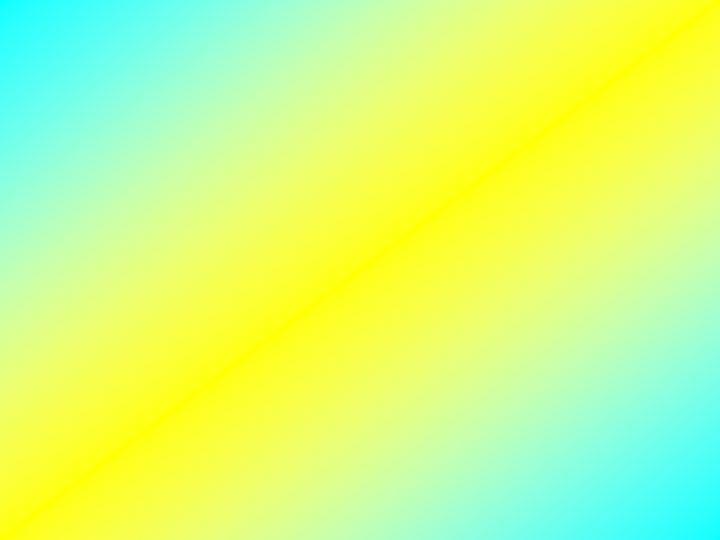 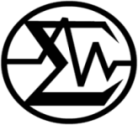 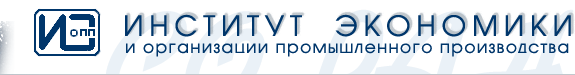 In general, the contribution of the IEIE may be made in the following directions:

Research methodology
Research technique 
Strategic Development 
The problems of the subnational fiscal 
   policy Approbation 
Local production systems of different 
   types 
Economic crisis
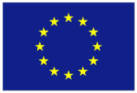 FP7.PEOPLE‐2011‐IRSES   Project No. 295050   Project acronym: FOLPSEC
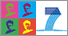 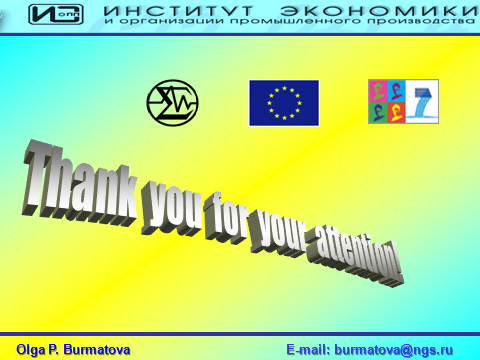